Предмет: Безбедност особа са инвалидитетом
Учешће у саобраћају особа са инвалидитетом – изазови и решења- II део -
Предметни наставници:
Проф. др Радомир Мијаиловић
Проф. др Далибор Пешић
Доц. др Ђорђе Петровић
Београд, 2024.
У најширем смислу, сва путовања се могу поделити у две групе: немоторизована и моторизована. Стога ће у оквиру овог поглавља студенти бити упознати са следећим темама:
Изазови немоторизованих путовања;
Стандарди и најбоља пракса у области приступачности саобраћајне инфраструктуре;
Изазови пешачења за слепе и слабовиде особе;
Изазови приватних моторизованих путовања;
Адаптације возила за потребе особа са инвалидитетом;
Процедура стицања возачке дозволе за особе са инвалидитетом;
Паркинг места за особе са инвалидитетом;
Изазови јавних моторизованих путовања за особе са инвалидитетом.
Приступачност јавног превоза.
2
Моторизована путовања
Сва кретања транспортним средствима која се покрећу искључиво снагом мотора могу се сматрати моторизованим путовањима. 
У зависности од доступности моторизованог транспортног средства сва путовања се деле у две групе:
Приватна путовања;
Јавна путовања.
Особе са инвалидитетом чешће реализују моторизована путовања у односу на немоторизована путовања. Према доступним истраживањима од 60% до 90% свих путовања спада у категорију моторизованих путовања
3
Приватна путовања
Приватна моторизована путовања подразумевају путовања које особа са инвалидитетом реализује приватним аутомобилом (својим или другог лица) без финансијске надокнаде.
Својство особа са инвалидитетом у овим путовањима може да буде:
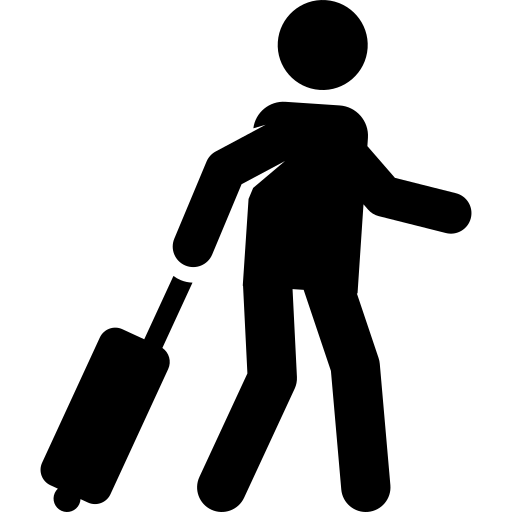 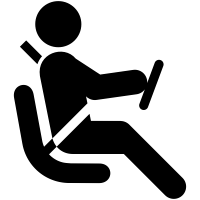 ПУТНИК
ВОЗАЧ
4
Приватна моторизована путовања представљају чешћи вид моторизованих путовања. 
Приватна путовања путничким аутомобилима представљају најчешћи вид путовања особа са инвалидитетом и у укупној расподели путовања учествују између 60% и 80%.
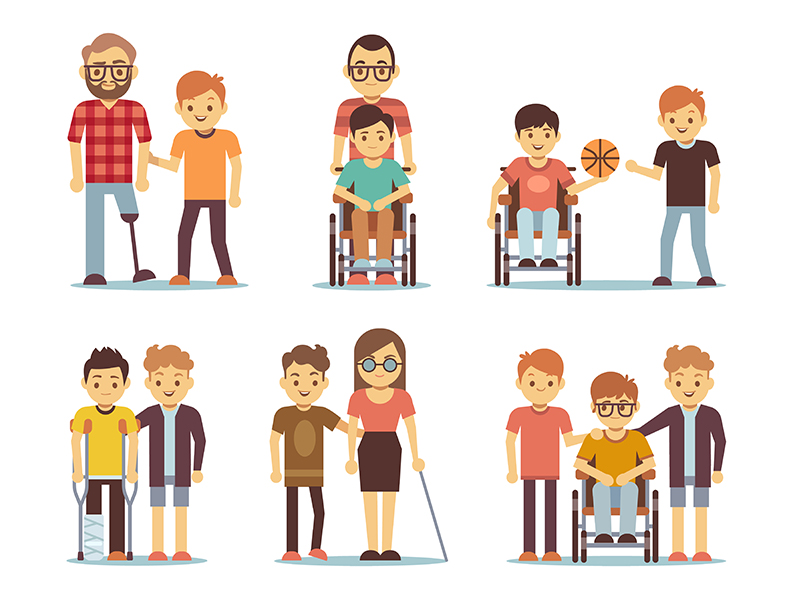 Иако доминантно путовања реализују у својству возача (40-55% свих путовања), то је и даље мање у односу на остатак популације.
Са аспекта својства учешћа у саобраћају, особе са инвалидитетом чешће учествују као путници него као возачи у односу на општу популацију.
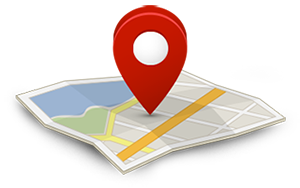 5
У наставку ће бити приказано неколико важних тема:
Адаптације возила;
Процес стицања возачке дозволе;
Паркинг места за особе са инвалидитетом
6
Адаптације возила
У циљу омогућавања особама са инвалидитетом да учествују у саобраћају у својству возача често је неопходно извршити одређене адаптације возила. 
Врсте адаптација које је неопходно извршити првенствено зависе од типа и степена инвалидитета особе и могу се значајно разликовати од ситуације до ситуације.
Посебну пажњу треба усмерити на системе и уређаје савремених транспортних средстава који, поред осталих користи, могу олакшати или омогућити особама са инвалидитетом самостално учешће у саобраћају.
У сваком случају, сви системи и уређаји који се уграђују у транспортна средства за потребе особа са инвалидитетом се могу поделити у пет група.
7
Подела система и уређаја
Системи и уређаји који се уграђују у транспортна средства са циљем омогућавања учешћа у саобраћају особа са инвалидитетом се могу поделити у следећих пет категорија:
Системи и уређаји за седење, позиционирање и пасивну безбедност возача;
Системи и уређаји за управљање возилом;
Системи и уређаји за контролу кочница и акцелератора;
Комбиновани системи вожње;
Помоћни системи и уређаји.
8
Системи и уређаји за седење, позиционирање и пасивну безбедност возача
Група ових система и уређаја обезбеђује особама са инвалидитетом удобан положај тела током вожње, висок ниво пасивне безбедности, лакши улазак и излазак из возила, као и лакше позиционирање у самом возилу. У оквиру ове групе најзаступљенији у пракси су следећи системи и уређаји:
Модификовани сигурносни појасеви - Особе са инвалидитетом које возилом управљају из инвалидских колица имају потребу за одређеним модификацијама сигурносног појаса, како би се обезбедио пун ефекат сигурносног појаса. Разлог потребе за вршењем модификација је немогућност да појас буде припијен уз тело возача, као и проблеми у самом процесу везивања сигурносног појаса.
9
Системи и уређаји за седење, позиционирање и пасивну безбедност возача
Модификација рада ваздуншних јастука - Код групе особа са инвалидитетом које управљају возилом из инвалидских колица постоји забринутост како ће активација ваздушних јастука утицати на њихову безбедност, с обзиром на њихов повећан ризик повређивања.
Квалитетна модификација рада ваздушних јастука и модификација сигурносног појаса од изузетног је значаја за безбедност путника у возилу.
Најбољи доказ колико је важно испунити оба ова захтева представљају креш тестови.
10
Системи и уређаји за седење, позиционирање и пасивну безбедност возача
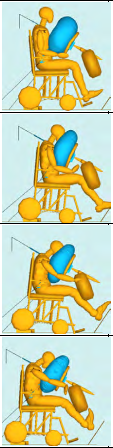 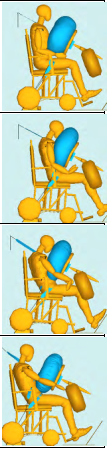 Тело возача зауставља само појас !!!
11
Системи и уређаји за седење, позиционирање и пасивну безбедност возача
Уградња улазно/излазних рампи и лифтова - Ова модификација возила служи за олакшавање уласка и изласка особа са инвалидитетом у транспортна средства.
Спуштање пода возила - Разлог за ову модификацију транспортног средства је омогућавање оптималне висине погледа приликом вожње, с обзиром да је положај седења у инвалидским колицима виши у односу на стандардно седиште
12
Системи и уређаји за седење, позиционирање и пасивну безбедност возача
Системи за безбедно седење у инвалидским колицима - У ситуацијама кад возач управља возилом из инвалидских колица неопходно је обезбедити фиксирање самих колица у кабини. Најчешћи систем фиксирања инвалидских колица представља систем везивања каишевима у четири тачке. Још један чест начин фиксирања инвалидских колица је закључавање колица у одговарајућем положају. 
Адаптација седишта возача - У зависности од потреба особе са инвалидитетом могућа је уградња седишта са 6 степени слободе. Овакво седиште омогућава ротацију за 90 степени (према вратима), подешавање висине седења, као и положаја у односу на точак управљач.
13
Системи и уређаји за управљање возилом
Системи и уређаји за управљање возилом олакшавају особама са инвалидитетом управљање возила. У пракси се примењује велики број додатака који олакшавају управљање возилом, међу којима су најзаступљенији:
Систем за подршку управљању точком управљача - У ситуацијама када особа са инвалидитетом није у могућности да управља стандардним точком управљача могуће је смањити напор за управљање возилом и до 70%. 
Модификације величине и положаја точка управљача - Ако постоји потреба могуће је извршити смањење точка управљача. Такође, корекцијом летве точка управљача могуће је кориговати и положај точка управљача.
14
Системи и уређаји за управљање возилом
Ручице на точку управљача - Овим ручицама олакшава се особама са инвалидитетом управљање возилом. Постоји неколико начина извођење ових ручица (A – печурка; B – “B” ручица; C – Ручица за длан; D – Три-пин).
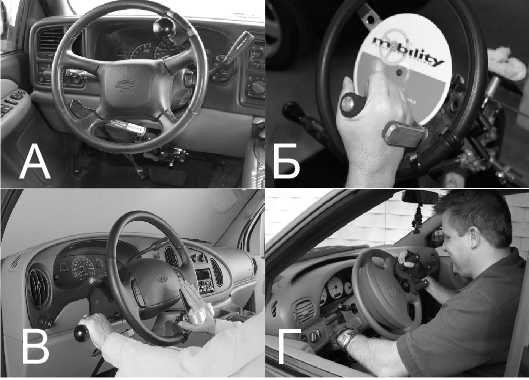 B
A
C
D
15
Системи и уређаји за управљање возилом
Колико су ручице на точку управљача безбедне за возаче?
Постојање ручица на точку управљача негативно утиче на пасивну безбедност возача и може довести до чешћих повреда главе и грудног коша.
Такође, ове ручице у одређеној мери смањују и ефекте ваздушних јастука:
Класична ручица (печурка) смањује запремину ваздушног јастука до 5% и прави малу деформацију облика јастука;
Три-пин ручица смањује запремину ваздушног јастука до 9% и прави средњу деформацију облика јастука.
16
Системи и уређаји за управљање возилом
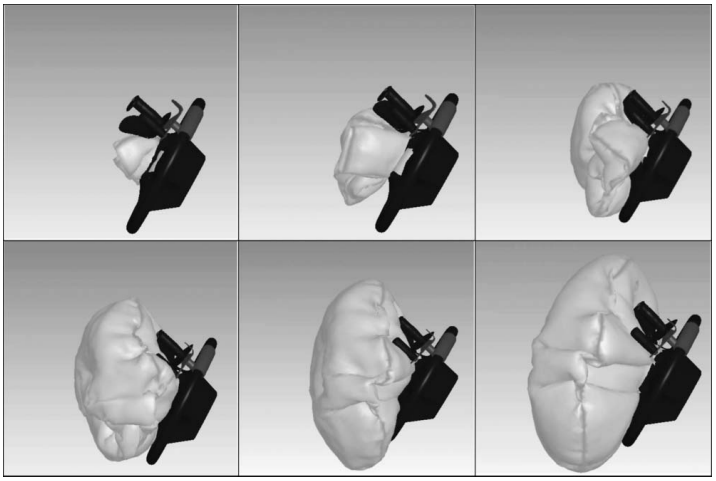 17
Системи и уређаји за контролу кочница и акцелератора
Системи и уређаји који спадају у ову групу омогућавају особама са инвалидитетом да безбедно управљају аутомобилом. Најучесталији системи и уређаји из ове групе наведени су у наставку.

Ручне команде - Ручне команде су уређаји које користе особе које немају могућност да управљају папучицама кочнице и акцелератора стопалима услед физичког инвалидитета. Овај уређај представља најчешћу модификацију возила за потребе особа са инвалидитетом. Ручне команде су обично повезане шипкама са папучицама кочнице и акцелератора. Шипке су повезане са носачем који је постављен испод точка управљача и завршавају се у ручици постављеној близу обода точка управљача.
18
Системи и уређаји за контролу кочница и акцелератора
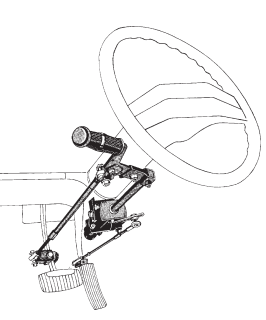 Најчешће се у возило уграђују неки од следећа четири типа ручних команди:

Систем „правог угла“ – Кочење се врши гурањем ручне команде ка напред, а убрзавање окретањем ка доле. 
Гурање/Повлачење
Гурање/Увртање
Гурање/Нагибање
19
Системи и уређаји за контролу кочница и акцелератора
Каква је пракса коришћења ручних команди у Србији?
Особе са инвалидитетом на подручју Србије најчешће користе ручне команде које су ручно израђене за њихове потребе код мајстора, а затим атестиране у овлашћеним институцијама.
У назад неколико година, започета је уградња типских ручних команди, најчешће немачке компаније Веигел.
Искуства возача (који су користили и ручно прављене и типске команде) показују да су типске команде много лакше и ефикасније за управљање.
Типске ручне команде доносе и квалитетнију постпродају, која готово да не постоји код ручно прављених команди.
20
Системи и уређаји за контролу кочница и акцелератора
Заштита папучица - Овај уређај се уграђује како би се онемогућило потенцијални случајни контакт стопала возача са папучицама у случају када се користе ручне команде. 
Модификација папучица – Када за то постоји потреба, могуће је папучицу акцелератора пребацити лево од папучице кочнице. Оваква промена је могућа само код возила са аутоматским мењачем. За потребе особа са инвалидитетом које имају краће доње екстремитете могуће је извршити продужење папучица.
21
Комбиновани системи вожње
Џојстик - Џојстик представља уређај који омогућава возачу да преко само једног уређаја, једном руком, убрзава, успорава и управља возилом. Овај уређај користи мала група особа са инвалидитетом која не поседује способности да управља точком управљача и командама на неки други начин.
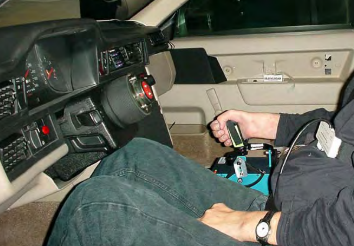 22
Комбиновани системи вожње
Интегрисани точак управљача - Овај уређај представља веома ретку модификацију на возилима којима управљају особе са инвалидитетом. Овим уређајем се помоћу физичких веза између точка управљача и команди кочница и акцелератора омогућава успоравање и убрзавање возила гурањем и повлачењем точка управљача. Интегрисани точак управљача представља својеврстан џојстик заснован на физичким везама и принципима механике.
23
Помоћни системи и уређаји
Помоћни системи и уређаји омогућавају возачима да лакше обављају одређене секундарне активности, које им омогућавају безбедно учешће у саобраћају. У пракси се најчешће врше следеће адаптације:

Команде за активацију показивача правца, брисача, светала, звучних сигнала, клима уређаја и темпомата - У случају када је то потребно најчешће се ове команде постављају на точак управљача или се уграђују контролери на ручним командама.
Модификација начина паљења – У случају када особа са инвалидитетом не може да окрене кључ.
Огледала - Уградња додатних огледала.
24
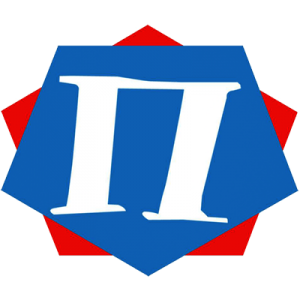 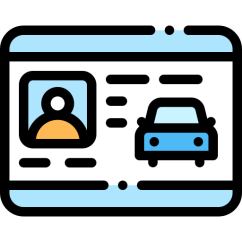 Процес стицања возачке дозволе
У зависности од врсте и степена инвалидитета, особе са инвалидитетом се сусрећу са различитим нивоима ограничења приликом процеса стицања возачке дозволе.
Поједине категорије особа са инвалидитетом не испуњавају здравствене критеријуме који би им омогућили да безбедно учествују у саобраћају као возачи (нпр. слепе особе, особе са тежим облицима менталних и интелектуалних инвалидитета и сл.). Са друге стране, поједине категорије особа са инвалидитетом (нпр. особе са оштећењем слуха) могу да стекну возачку дозволу под истим условима као и особе без инвалидитета.
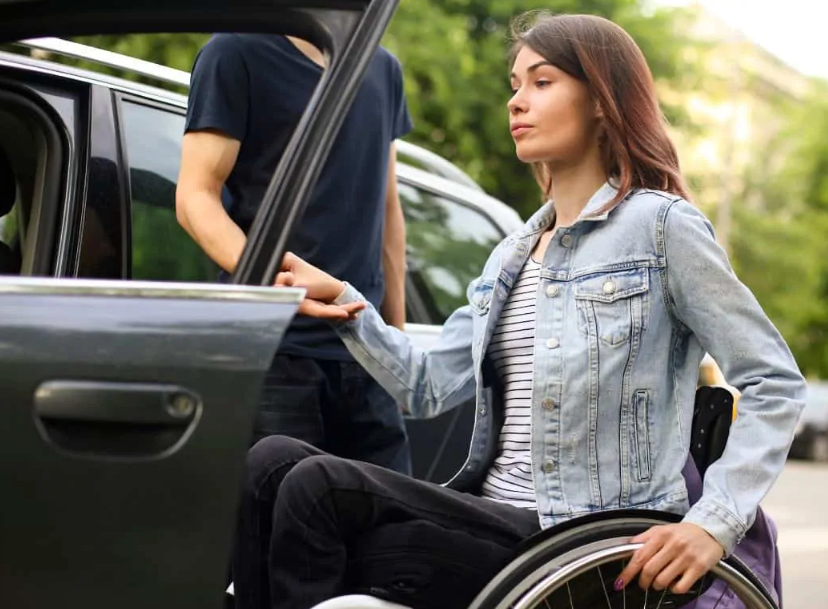 Група особа са инвалидитетом која захтева највећу пажњу по овом питању су особе са физичким инвалидитетом које могу да буду возачи под условом да се возило адаптира њиховим потребама.
25
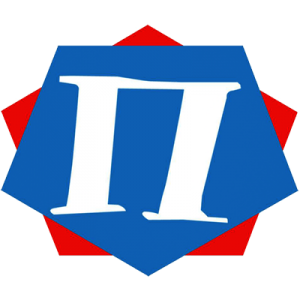 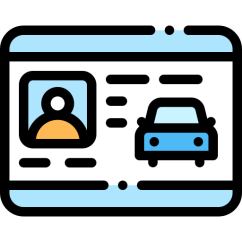 Процес стицања возачке дозволе
У зависности од тренутка стицања инвалидитета у односу на стицање возачке дозволе, постоје два могућа сценарија.
Особе са инвалидитетом које су стекле инвалидитет пре добијања возачке дозволе представљају прву групу. 
Најзначајнији проблем са којима се они сусрећу је мали број ауто школа у којима могу да реализују адекватну обуку. Према подацима Агенције за безбедност саобраћај, у Србији постоје само три ауто школе (Београд, Нови Сад и Зрењанин) које су омогућиле особама са инвалидитетом које користе ручне команде да прођу адекватну обуку.
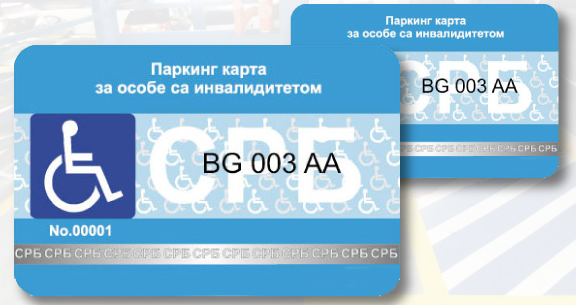 26
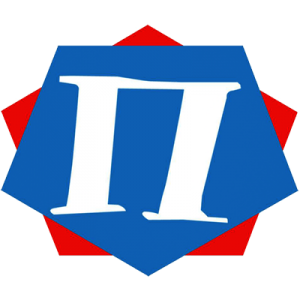 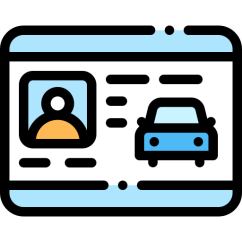 Процес стицања возачке дозволе
Са друге стране, Шведска која има сличан број становника као Србија има чак 20 специјализованих ауто школа за особе са инвалидитетом. Ово указује да велики број потенцијалних возача са инвалидитетом немају могућност да прођу адекватну обуку на подручју Србије. 
Према подацима Републичког завода за статистику у 24 региона у којима не постоји ауто школа прилагођена потребама особа са инвалидитетом живи 64,2% становништва. Међутим, и у овим регионима особе са инвалидитетом пролазе обуку за возача.
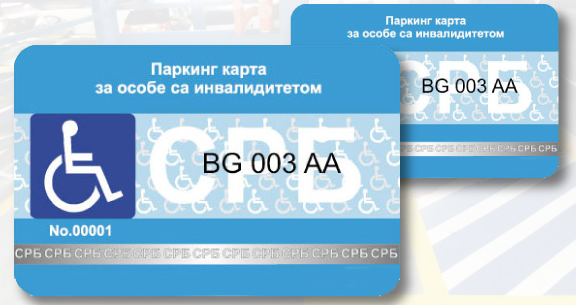 27
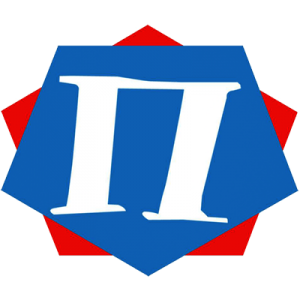 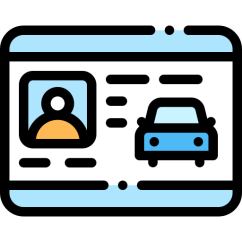 Процес стицања возачке дозволе
На овим локацијама, обука се најчешће састоји од прилагођавања приватног возила потребама возача и вршења обуке на њему. 
Са једне стране, овакав начин обуке има позитивне стране јер је возило прилагођено личним потребама возача и обука се врши на возилу које ће касније возач и користити. 
Међутим, проблем представљају високе цене возила и адаптације, што често доводи до одлагања тренутка започињања вожње. Додатни проблем је чињеница да у овим возилима инструктори вожње немају дупле команде помоћу којих би исправили грешке возача.
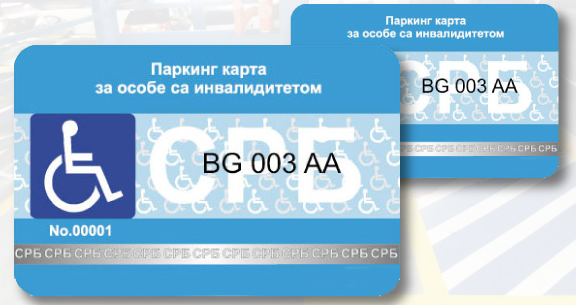 28
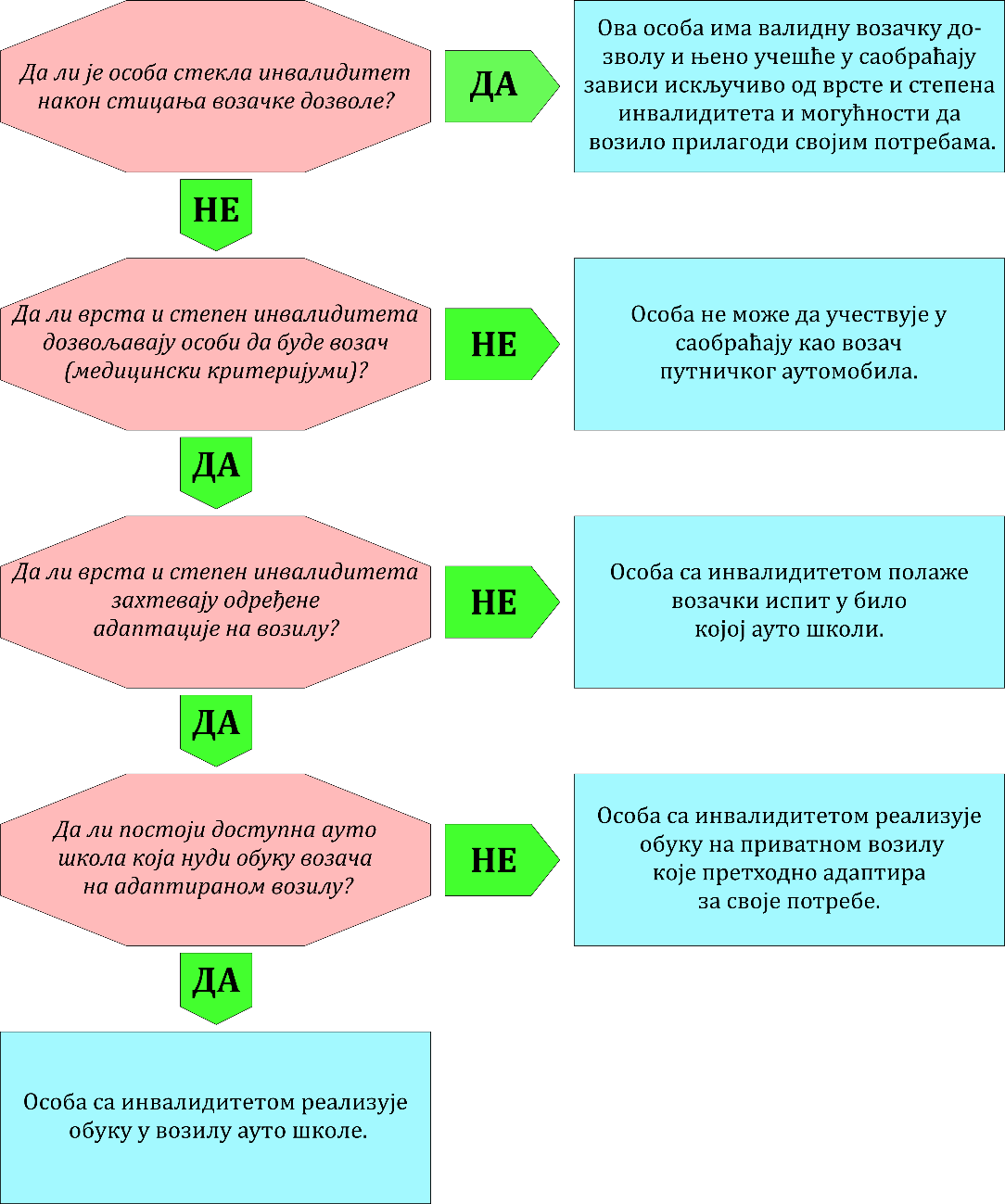 Алгоритам стицања возачке дозволе за особе са инвалидитетом
29
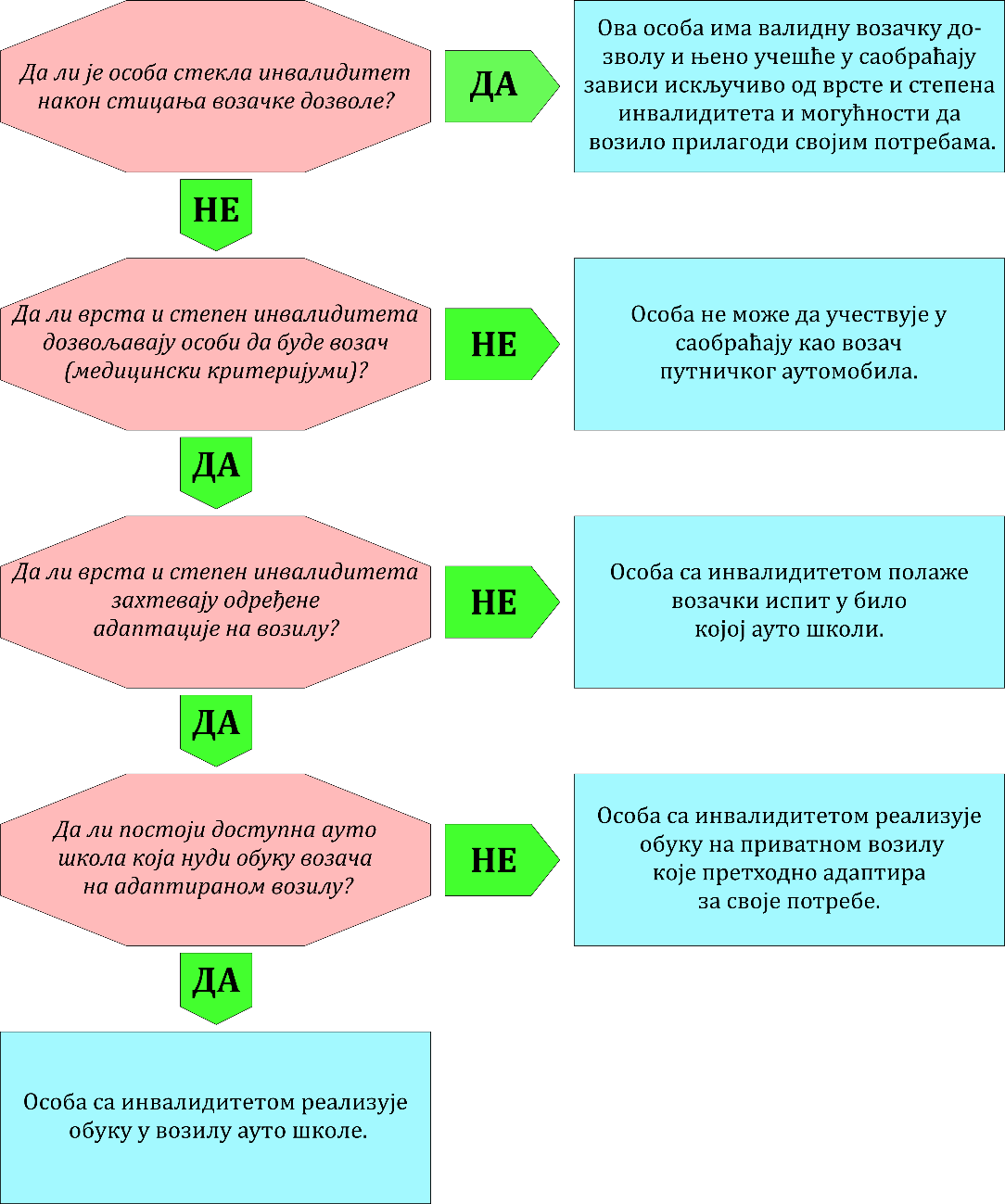 Алгоритам стицања возачке дозволе за особе са инвалидитетом
30
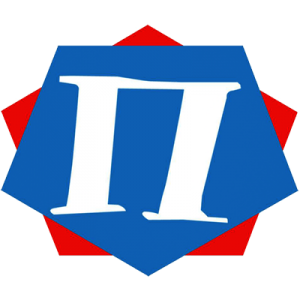 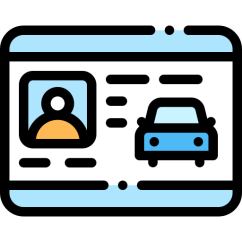 Процес стицања возачке дозволе
Другу групу чине возачи који су стекли инвалидитет након добијања возачке дозволе и они се сусрећу са другом врстом проблема. 
С обзиром да ова група особа са инвалидитетом већ има возачку дозволу, закон не препознаје потребу да они поново пролазе неку врсту поновне обуке. 
Ово може отежати навикавање возача на вожњу са ручним командама због практичних разлика које постоје у начину вожње у односу на конвенционално возило. 
Последично, 88% возача са инвалидитетом на подручју Србији који су имали возачку дозволу пре стицања инвалидитета нису прошли никакву поновну обуку за вожњу возила са ручним командама.
31
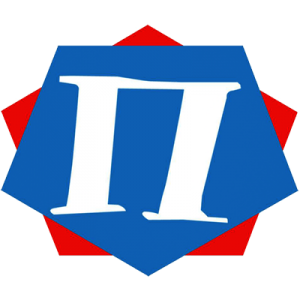 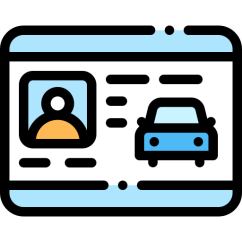 Процес стицања возачке дозволе
Возачи који су имали неку врсту поновне обуке реализовали су је на сопствену иницијативу. Овакво стање може да буде посебно небезбедно у почетним фазама вожње када возачи са инвалидитетом још увек нису навикнути на нов начин управљања возилом. 
Пример добре праксе бележи се у аустралијској држави Нови Јужни Велс, где локалне власти могу захтевати поновно полагање возачког испита код ове категорије возача. Генерално, поновна обука старих возача је у пракси показала одличне резултате.
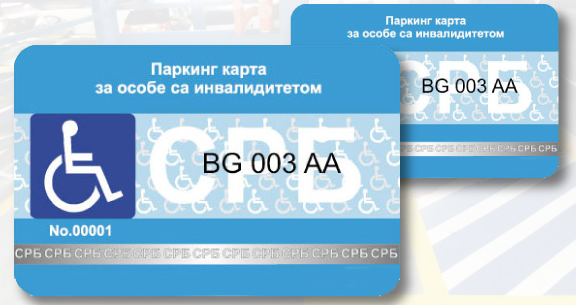 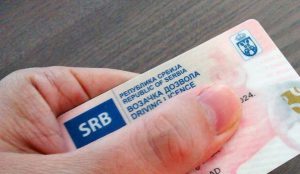 32
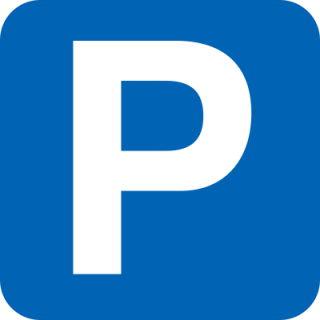 Паркинг места за особе са инвалидитетом
Још један проблем представља и недостатак паркинг места неопходних за потребе особа са инвалидитетом. 
Правилником о техничким стандардима планирања, пројектовања и изградње објеката, којима се осигурава несметано кретање и приступ особама са инвалидитетом, деци и старим особама прописано је да 5% паркинг места (а најмање једно место) на јавним паркиралиштима, јавним гаражама, као и паркиралиштима уз објекте за јавно коришћење и стамбене и стамбено пословне зграде са десет и више станова мора бити резервисано и прилагођено за потребе особа са инвалидитетом.
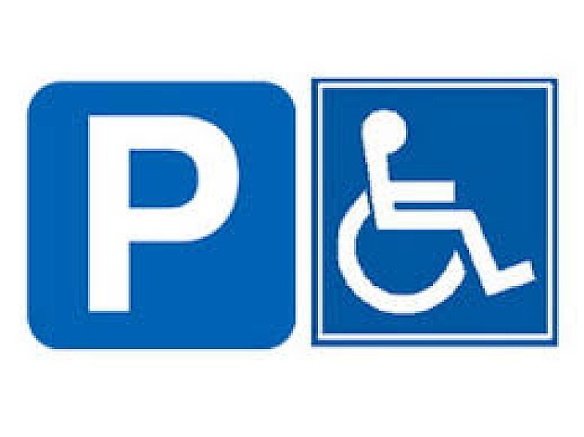 33
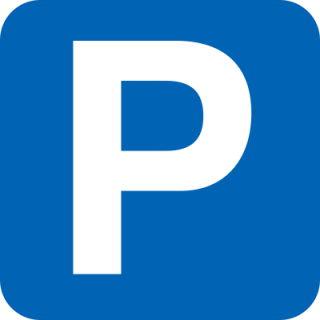 Паркинг места за особе са инвалидитетом
Изузетно, на паркиралиштима уз домове здравља, болнице, домове старих и друге здравствене и социјалне установе, најмање 10% паркинг места од укупног броја места за паркирање, а најмање два места треба да буду за паркирање возила особа са инвалидитетом. 
Поред тога, оставља се могућност резервације паркинг места за конкретно возило које користи одређена особа са инвалидитетом. Међутим, ово често није довољно услед паркирања других возила на резервисана и прилагођена места. Једно од решења овог проблема може бити примена камера и сензора у циљу брзе идентификације нелегалног паркирања.
34
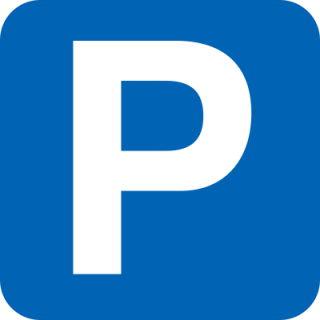 Паркинг места за особе са инвалидитетом
Правилник о саобраћајној сигнализацији и Правилник о техничким стандардима планирања, пројектовања и изградње објеката, којима се осигурава несметано кретање и приступ особама са инвалидитетом, деци и старим особама прецизно дефинишу димензије и ознаке паркинг места за особе са инвалидитетом.
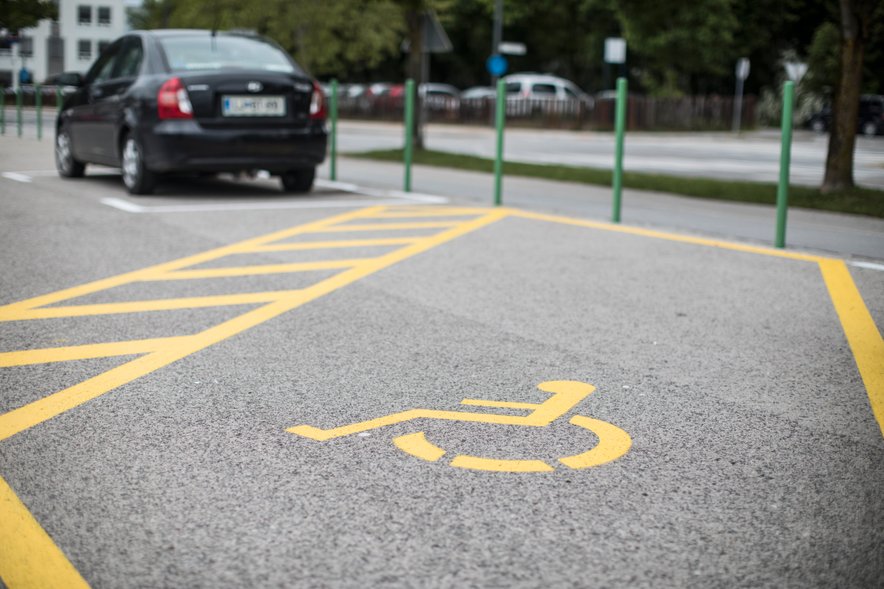 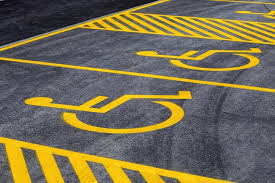 35
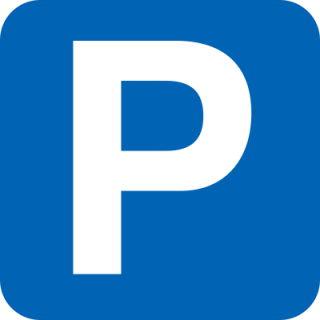 Места за паркирање треба да испуне следеће услове:
Најмања укупна површина места за паркирање возила која користе особе са инвалидитетом износи 370 cm x 480 cm (димензије стандардног паркинг места: 230 cm x 480 cm);
Место за паркирање за два аутомобила које се налази у низу паркиралишних места управно на тротоар величине је 590 x 500 cm са међупростором ширине 150 cm;
Ако паркиралиште није изведено у истом нивоу са оближњом пешачком стазом тада се излаз са паркиралишта обезбеђује спуштеном пешачком стазом максималног нагиба од 8,3% и минималне ширине најмање 140 cm колико износи слободан простор за маневрисање;
Приступачно паркинг место мора увек да се пројектује у хоризонталном положају, а никада на уздужном нагибу. Дозвољен је само одливни попречни нагиб од максимално 2%;
Приступачно паркинг место треба да има директну пешачку везу између пројектованог слободног простора за маневар и најближе пешачке стазе, без изласка на коловоз;
Потребно је обезбедити приступачан пешачки приступ аутоматима или шалтеру за продају паркинг карата.
36
Проблем представља и неусаглашеност регулативе по питању која особа са инвалидитетом може да користи паркинг место за особе са инвалидитетом. 
Наиме, на подручју Србије свака локална самоуправа сама дефинише правила и услове који се морају испунити за добијање пропуснице за коришћење паркинг места за особе са инвалидитетом. 
Оно што је јединствено на подручју целе државе јесу ознаке паркинг места за особе са инвалидитетом. 
У Правилнику о саобраћајној сигнализацији на четири места се помиње дефинисање паркинг места за особе са инвалидитетом.
37
Хоризонтална и вертикална сигнализација везана са паркинг места за особе са инвалидитетом
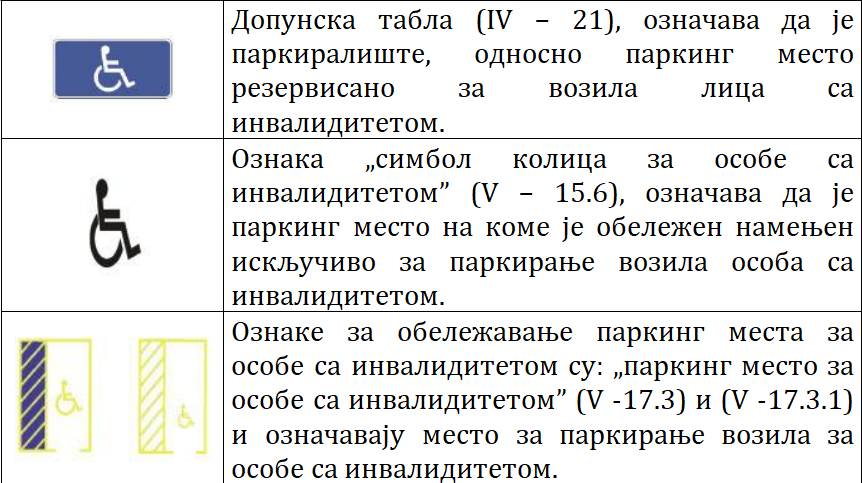 38
Јавна путовања
Јавна моторизована путовања подразумевају путовања које особа са инвалидитетом реализује возилима која су јавно доступна свим становницима под једнаким условима уз финансијску надокнаду. 
Ова путовања најчешће се реализују возилима јавног градског превоза (градски аутобуси, трамваји, тролејбуси, метро), такси возилима, возилима на захтев (паратранзит) и сл.
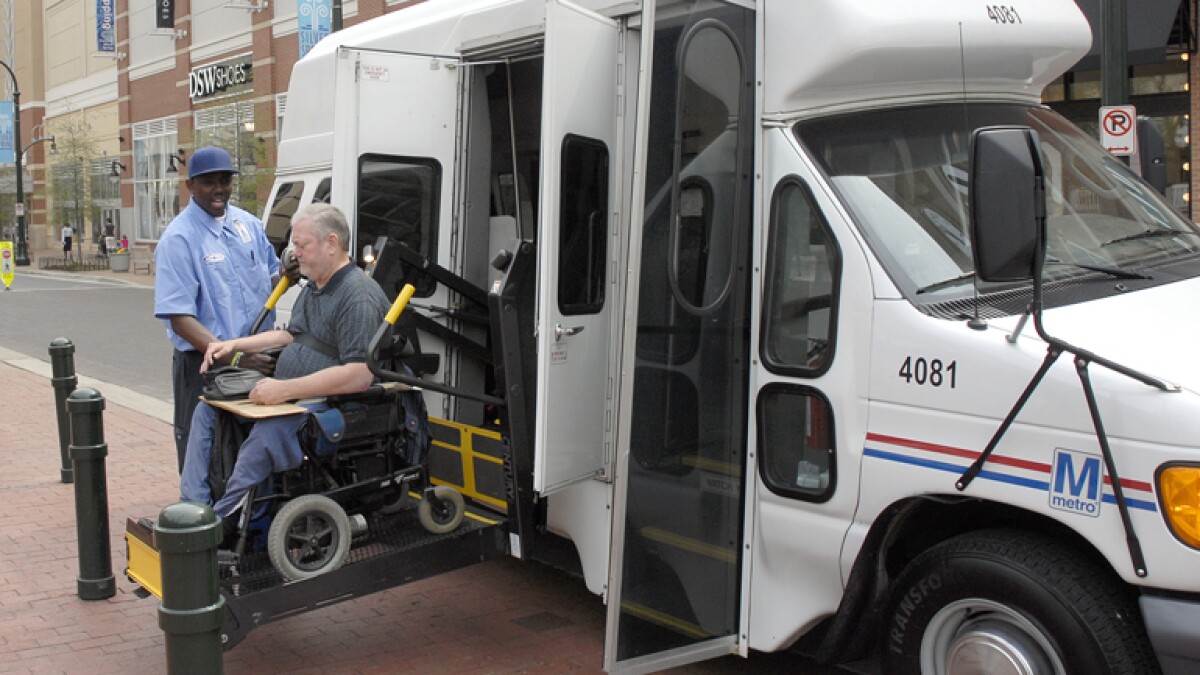 Од укупног броја путовања, њих око 10% се реализује јавним моторизованим видовима превоза. Важно је нагласити да је овакав начин путовања посебно чест код особа са инвалидитетом који немају возачку дозволу – 20-25%.
39
Јавна путовања
Прво ограничење које утиче на доступност јавног превоза односи се на проблем приступачности елемената саобраћајне инфраструктуре који су претходно описани. 
Преко 60% особа са инвалидитетом се понекад или чешће сусреће са ограничењима приликом коришћења јавног превоза, а то је нарочито случај код особа са физичким инвалидитетом. Ови проблеми у значајној мери могу да отежају долазак и одлазак са стајалишта јавног превоза.
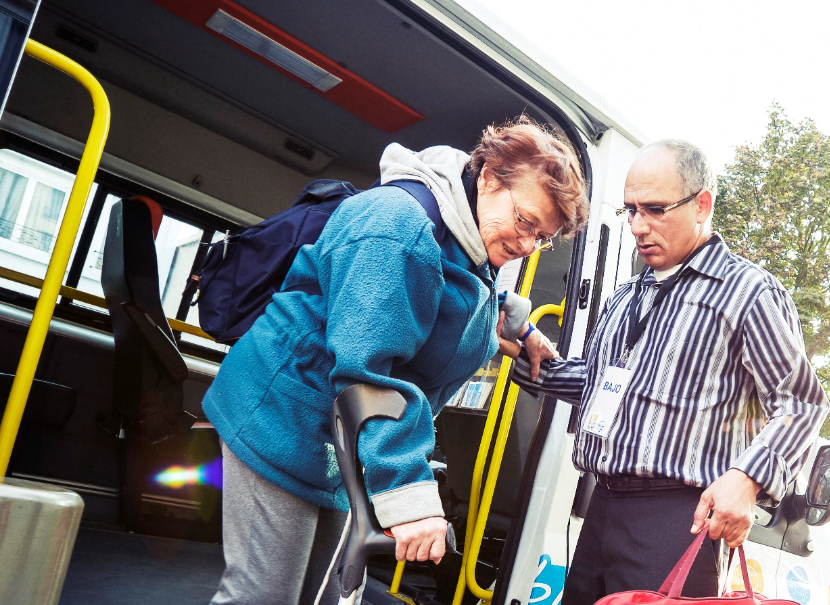 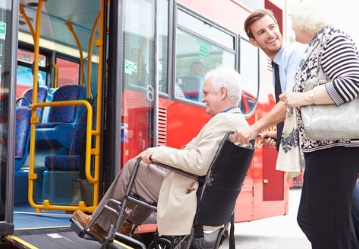 40
Јавна путовања
Остала ограничења која утичу на особе са инвалидитетом могу се поделити на следећи начин:
Приступачност и опремљеност стајалишта
Прилагођеност возила
Ставови возача
Оперативни проблеми
41
Приступачност и опремљеност стајалишта
У Републици Србији, Правилником о техничким стандардима планирања, пројектовања и изградње објеката, којима се осигурава несметано кретање и приступ особама са инвалидитетом, деци и старим особама, дефинисано је да се на стајалиштима јавног превоза предвиђа плато (перон) за пешаке ширине најмање 300cm. 
Прилазне пешачке стазе треба да буду изведене у истом нивоу, без денивелације, према препорукама везаним за пешачке стазе које су раније споменуте. 
Када плато стајалишта јавног превоза није изведен у истом нивоу са пешачком стазом, приступ платформи се обезбеђује спуштањем стазе или платформе максималног нагиба од 10%, или помоћу рампе максималног нагиба од 5%, минималне ширине од 120cm.
42
Приступачност и опремљеност стајалишта
Зона уласка у возило јавног превоза испред предњих врата возила визуелно се обележава контрастом и изводи се тактилним пољем безбедности минималне површине 90 x 90 cm које је повезано са системом тактилне линије вођења.
Поред препорука везаних за подлогу стајалишта, у литератури се препознају и проблеми недостатка настрешница на стајалиштима, недостатка аудио и визуелних информација о времену наиласка возила јавног превоза.
43
Прилагођеност возила
Прилагођеност возила за потребе особа са инвалидитетом огледа се кроз опремљеност возила различитим системима и опремом. Битност квалитетне прилагођености возила јавног превоза огледа се кроз две активности особа са инвалидитетом:
Укрцавање/искрцавање из возила.
Путовање у возилу
44
Прилагођеност возила
Укрцавање/искрцавање из возила. Кључна ствар везана за укрцавање/искрцавање особа са инвалидитетом у возила јавног превоза представљају рампе за улазак/излазак особа које користе инвалидска колица. Поред тога, спуштање пода аутобуса на стајалиштима додатно може олакшати ове активности за све категорије особа са инвалидитетом.
Путовање у возилу. Када се говори о путовању у возилу најчешћи проблеми су везани за мањак простора у аутобусима, неадекватни заштитни системи за особе у инвалидским колицима, непостојање система које би звучно обавештавали путнике о својој локацији (за особе за оштећењем вида). Такође, препорука је да сви аутобуси имају сличан распоред места за седење особа са инвалидитетом (првенствено особа са оштећењем вида), како би се олакшала њихова оријентација у возилу. Најадекватнији положај места за особе са оштећењем вида је место што ближе вратима и возачу.
45
Подаци о прилагођености јавног превоза потребама особа са инвалидитетом на подручју Републике Србије доступни су за град Београд. 
Према доступном извештају, од укупно 2011 возила јавног превоза, 66,2% је прилагођено особама са инвалидитетом. 
Најлошије стање забележено је код трамваја где је прилагођеност возила 18,2%. 
Јавно предузеће задужено за превоз путника у граду Београду користи 16 возила за превоз особа са инвалидитетом на захтев. Ова возила врше редован превоз радним данима од 6 до 19 часова са свим возилима, а од 19 до 23 часа са 2 возила. Поред тога, врше се и ванредни превози викендом у периоду од 11 до 24 часа ако се пријаве најмање 3 особе (максимално 16), као и превоз организованих група уз дозволу надлежног Секретаријата. 
Што се тиче превоза такси возилима, подаци о њиховој приступачности за потребе особа са инвалидитетом нису доступни.
46
Ставови возача
Један од најзначајнијих проблема са којима се сусрећу особе са инвалидитетом приликом путовања јавним превозом су негативни ставови возача према њима. Ово је као посебно велики проблем уочено код популације особа са оштећењем вида. 
Негативни ставови возача огледају се кроз њихово схватање да су особе са инвалидитетом путници који захтевају посебну пажњу, као и незнање о адекватном начину комуникације са њима што доводи до дискриминације особа са инвалидитетом. 
Поред тога, проблеми које су особе са инвалидитетом везивали за возаче аутобуса били су и незауставаљање на аутобуским стајалиштима и несаопштавање путницима са инвалидитетом информације о тренутном стајалишту.
47
Оперативни проблеми
Оперативни проблеми са којима се сусрећу особе са инвалидитетом у великој мери су идентични проблемима са којима се сусреће и остатак популације. 
На пример, проблеми овог типа значајни за особе са инвалидитетом су велика удаљеност стајалишта, лоша повезаност делова града линијама превоза, ретки поласци возила, препуњеност возила, недоступност паратранзит система, неприлагођеност лошим временским условима.
48